小児在宅症例を通じて薬剤師として感じたこと及び今後の課題について
四国調剤グループ　吉井健人　岡村将平　時久愛子
　　　　　　　　　　　　　小島理恵　田中繁樹　浜田嘉則

徳島文理大学薬学部医療薬学講座　浜田嘉則
本演題発表に関連して開示すべき
利益相反関係はありません
はじめに（小児在宅の問題点）
小児在宅に関する高度な知識と技術を持つ医療従事者の不足
訪問診療に対応する診療所、訪問看護ステーションの不足
総合支援法により相談支援専門員が位置づけられているがケアマネージャーのような働きを一任するのは困難
介護から目が離せないため介護者への負担が大きい
症例（ミオクロニー症状の軽減に至るまで）
【患者背景】
2歳男児（出生時から約10カ月入院）
胎児細変動減少認め母体搬送、帝王切開にて出生
アプガースコア１分値、５分値いずれも１点で重症新生児仮死、低酸素性虚血性脳症と診断
低体温療法施行後も覚醒は得られず、自発呼吸もなく寝たきりの状態、気管切開にて人工呼吸管理
自宅で介護したいという母親の強い希望で自宅での療養開始
主介護者は母親（家族の協力は得られない）
【処方経過】
ﾌｧﾓﾁｼﾞﾝ

ｱﾝﾌﾞﾛｷｿｰﾙ

ｶﾙﾎﾞｼｽﾃｲﾝ

六君子湯

炭酸水素Na

ﾁｻﾞﾆｼﾞﾝ

ﾋﾟｺｽﾙﾌｧｰﾄ

ｼﾞｱｾﾞﾊﾟﾑ散

ﾌｪﾉﾊﾞﾙﾋﾞﾀｰﾙ
入院
入院
5mg
10mg
ミオクロニー症状のコントロール不良により追加。
頻度により徐々に投与回数、投与量が増加
350mg
2.5g
3g
2g
0.5mg
1.5mg
1mg
2.5mg
2mg
入院時から継続して服用。在宅移行後も同量で開始
3滴
4滴
5滴
9mg
6mg
32mg
9/12
H29年
H30年
6/4
8/17
7/12
1/5
2/15
1/16
11/10
10/19
12/14
【ミオクロニー症状に対しての薬剤師の関与】
ﾁｻﾞﾆｼﾞﾝ
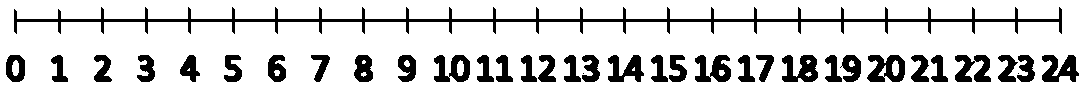 （h）
入院中～1回0.25mg1日2回（0.5mg/日）
ミオクロニー症状落ち着かず
ジアゼパム坐剤使用
ﾁｻﾞﾆｼﾞﾝ
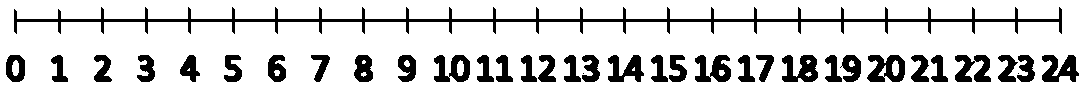 （h）
H29 10/19～1回0.5mg1日2回（1mg/日）
増量後も効果不十分
ミオクロニー症状落ち着かず
ﾁｻﾞﾆｼﾞﾝ
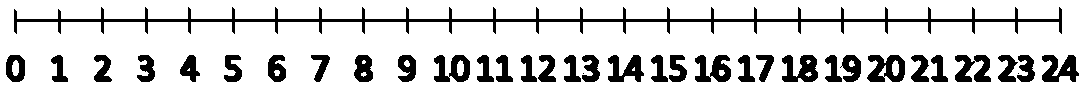 （h）
投与量増加による
脈拍の低下を医師に報告
H29 11/10～1回0.75mg1日2回（1.5mg/日）
増量後はぴくつきがなくなり
眠れるようになったが脈拍低下
ﾁｻﾞﾆｼﾞﾝ
H30 2/15～1回0.625mg1日4回（2.5mg/日）
夜中にハフハフすることがあり増量
現在も同量で継続
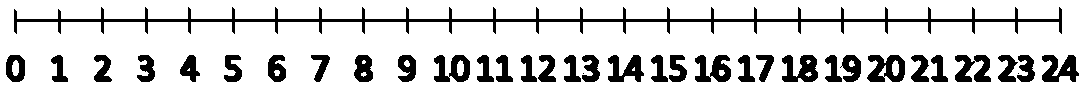 （h）
H30 12/14～1回0.5mg1日3回（1.5mg/日）
投与間隔が開いてしまうため
ミオクロニー症状の頻度が増加
投与時間の設定を見直す
必要がある旨を医師に報告
ﾁｻﾞﾆｼﾞﾝ
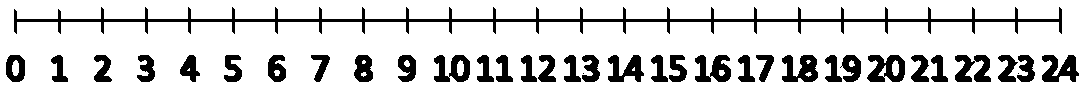 （h）
H30 1/5～1回0.5mg1日4回（2mg/日)
投与間隔が一定になるよう回数増加
しばらくは経過良好
投与回数と共に1日量も増えたため
脈拍の変化に注意するよう
訪問看護師、母親に説明
ﾁｻﾞﾆｼﾞﾝ
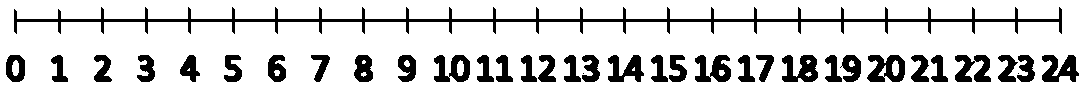 （h）
(H30 2/14)　訪問看護師
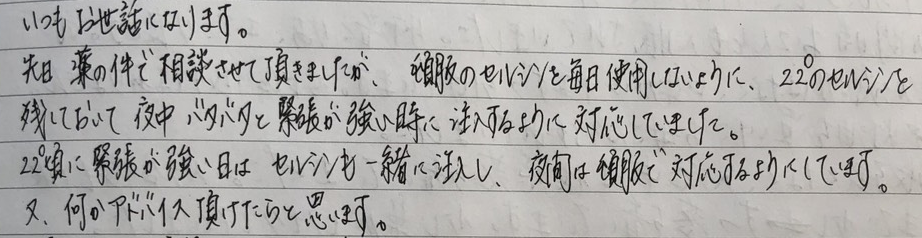 (H30 2/14)　処方医
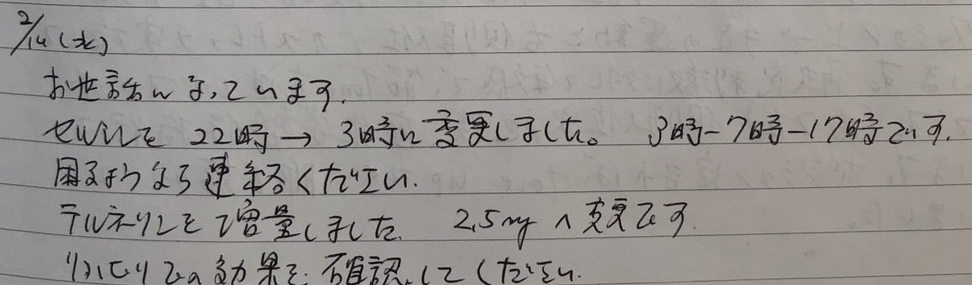 (H30 2/15)　薬剤師
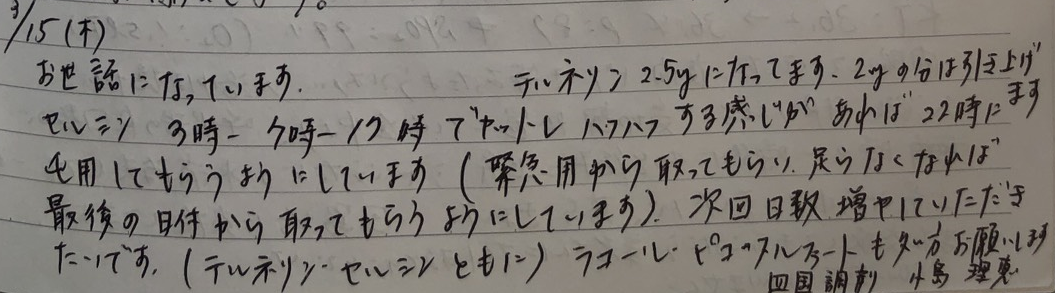 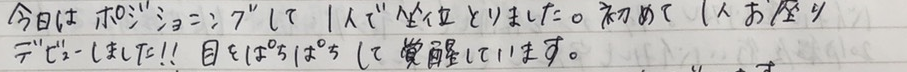 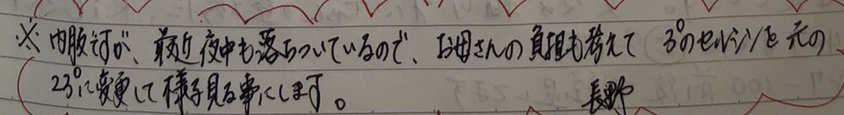 まとめ
在宅開始当初はミオクロニー症状のコントロールが難しく母親から相談があったが医師、看護師、薬剤師、母親とで情報を共有し薬剤の追加、増量、投与回数の変更を行った。
在宅移行後、介護への疲労が見え始め、心理状態の相談もあったが多職種間での連絡を密に取り合って精神面のフォローにも取り組んだ。
考察
小児在宅は専門医療機関の受診を継続する必要のあるケースが多く、体調も不安定で
入退院を繰り返すことがある。そのため家族の負担が大きくなる傾向にあり、家族への
ライフステージに寄り添う支援も求められて
いるがまだまだ足りていない。これらの問題が解決されれば在宅療養への移行も
スムーズに果たされるのではないかと考えられる。